FUNDRASING FOR R.S.P.C.A
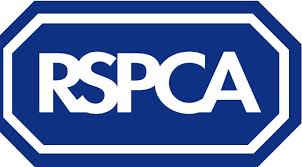 By YEAR 11
RSPCA
We did a survey. The R.S.P.C.A  won the vote for who we should raise money for.
About the RSPCA
RSPCA means The Royal Society for the Prevention of Cruelty to Animals.
They were founded in a London coffee shop in 1824.
They have centres all over the country. The nearest is in Accrington.
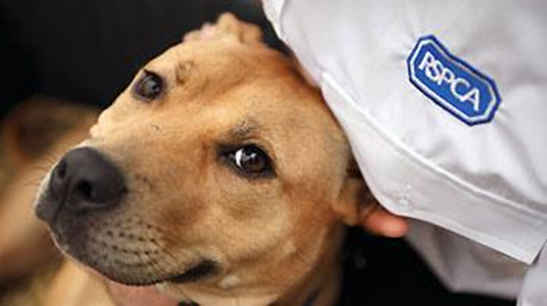 What we had to do?
We had to choose and decide which charity
We had to ask Mr Wright if we could use the morning at school
We had to check with some of our teachers if the date was ok.
 We had to decide what games to play
We had to decide how much to charge
We had to work out how much we would make from the buns and biscuits.
We had to make posters to tell everybody about what we were doing and deliver an assembly.
We had to make leaflets to ask staff to help us get things for the tombola
We had to get things ready.
We found out about the R.S.P.C.A
RSPCA
We thought about lots of ideas but we chose:
Dress up as animals for £1
Treasure island map
Guess how many sweets in the jar?
Sell biscuits/cakes
Name the teddy bear
Make posters 
Pin the tail on the donkey 
Tombola
Dressing up as animals
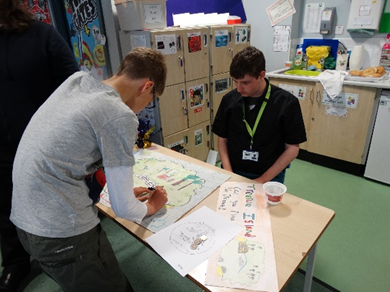 Find the X on the treasure map to win a prize.
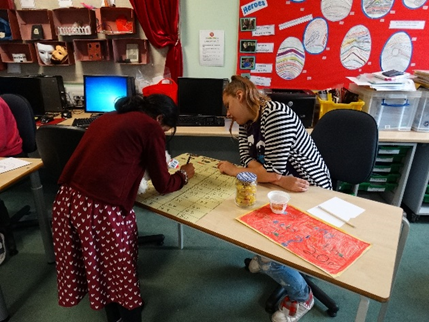 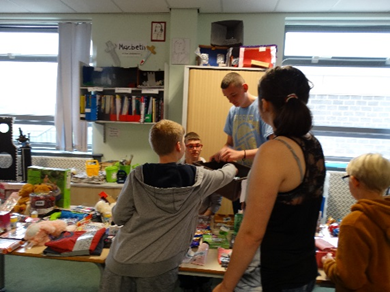 Tombola
Guess how many sweets in the jar
R.S.P.C.A
PRICE OF THINGS 
We had to decide how much to charge.
Pin the tail on the donkey	20p
Tombola   10p a go.
Cake Sale	25p		Biscuit sale  20p
Animal Dress competition	Prize to be given.
Colouring competition	Prize to be given.
Treasure map	20p
Guess the name of the teddy	20p
How many sweets in a jar?	20p
R.S.P.C .A. 
What we do
The RSPCA rescue animals that are in danger, they look after them and make them better.
When they are better, they help to put them in a new  safe home.
Type: Dog

Breed:  Crossbreed/Unknown crossbreed 

Colour: Black

Age: 2 Years (approx.)

Ref: 111
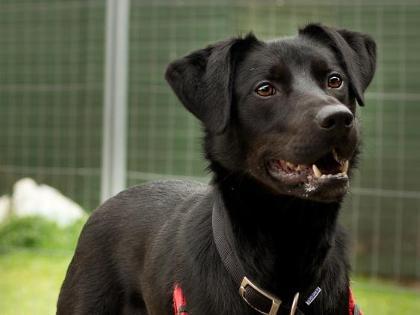 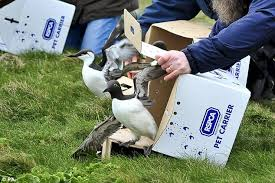 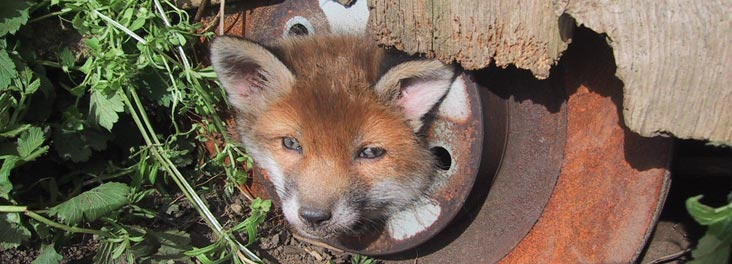 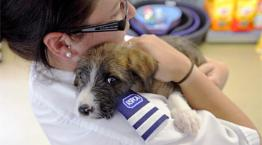 They help any creature.
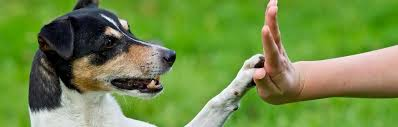 We had a great time!
We raised £322.50
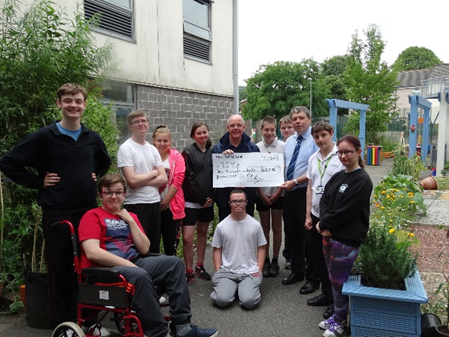